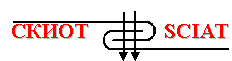 TOPIC 4.1. MARKET RESEARCH
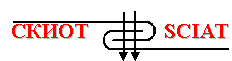 AGENDA
Market Research
Types of Market Research
Questionnaire
Methods of Data Analysis
Implementation of Analysis Results
Common Mistakes
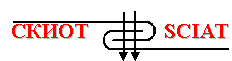 Market research definition
Market research is the process of collecting and analyzing data or information on a product or service. The results serve as an input to identify which products or services are in demand in the market, how big the market is for those products or services, and who is buying them. It will also tell you who the current competitors are in that market.
Market research helps identify target market, set realistic expectations about that market, and consequently can reduce business risks.
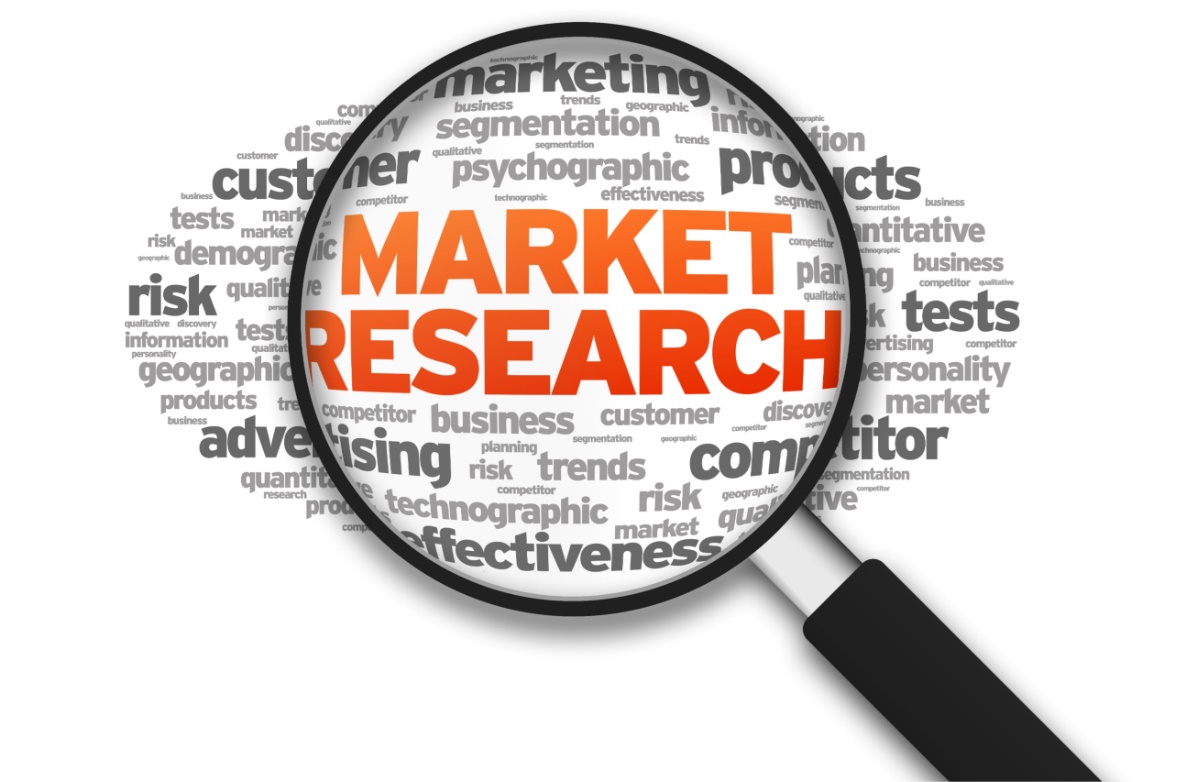 [Speaker Notes: Market research is generally performed when a business intends to introduce or enhance a product or service. It can also be used when a business intends to expand geographically or when trying to identify a new or different target market.]
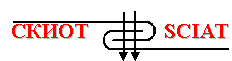 Market research definition
Market research helps to:
Recognize and understand the target market (potential customers) for a product;
Identify the best place for the product;
Analyze competitors;
Identify existing and future threats and opportunities in the market;
Set realistic targets and expectations for sales and growth;
Identify the methods to reduce business risks.
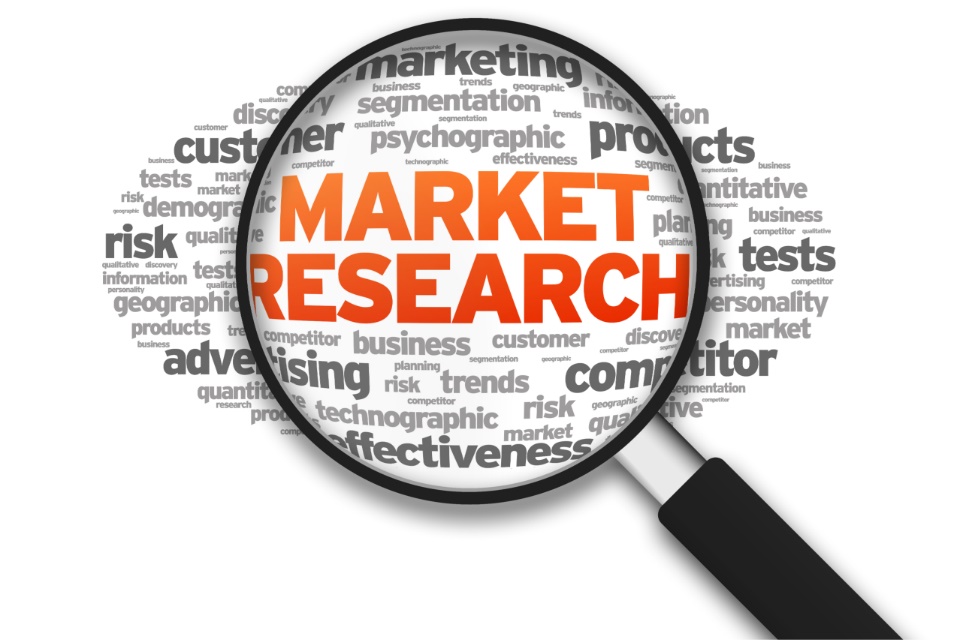 [Speaker Notes: Market research is generally performed when a business intends to introduce or enhance a product or service. It can also be used when a business intends to expand geographically or when trying to identify a new or different target market.]
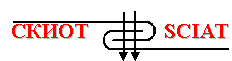 Types of market research
Primary research involves the collection of original data. Data are collected in different ways: 
Using questionnaire responses. For example, questionnaire sent via mail or telephone;
Through customer interviews. For example, face-to-face interview with a specific group;
Through customer observations. For example, determining the popular brand by observing sales in a store;
Analyzing your own business and sales data.
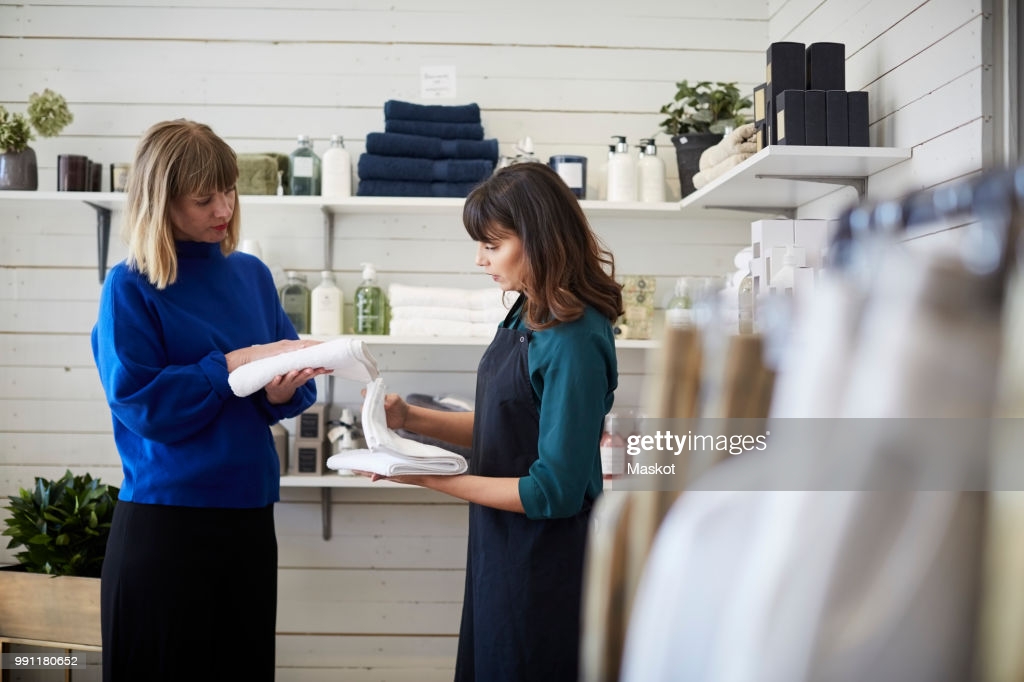 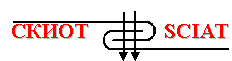 Types of market research
Secondary research involves collecting data from existing data, which have been researched and shared by other sources. A few sources of secondary data are: 
The Consumer Expenditure Survey;
Industry and Trade Outlook;
Trade Associations and Trade Journals;
International Institutions;
Statistics.
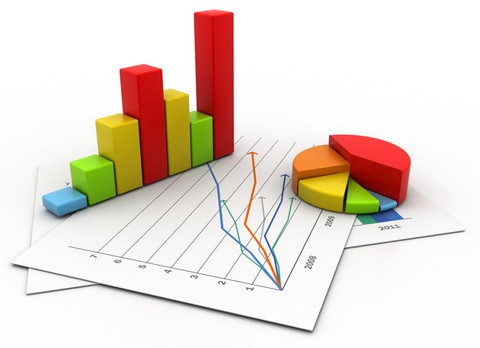 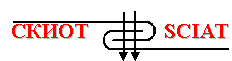 Questionnaire
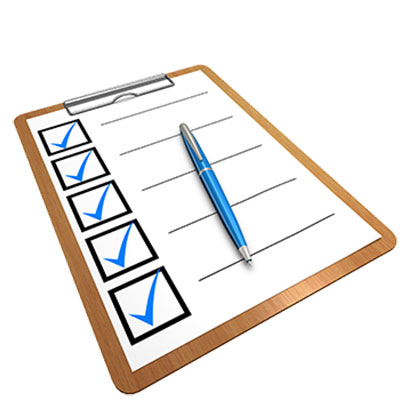 Define your research questions. For example, "What makes my target customer want to buy my product?"
Develop the questions for the questionnaire to address the research questions. For example, you might include on your questionnaire the question, "I like to buy organic textile products" with a rating scale.
Distribute the questionnaire.
[Speaker Notes: As you begin to develop your survey questions, keep the following key points in mind. 
Begin your questionnaire with an introduction, stating the purpose, duration, contact information, and other details, and explain how the results would help to improve the business.
Organize your questions in a logical way. For example, from simple to complex questions, and general to specific questions.
Keep your questions short and succinct. Your goal is to request the primary information required for the research. While “nice to know” information may seem like a good idea, it should be avoided in the question list.
If possible, write your questions in simple and understandable language.
Use varying types of questions to keep your audience engaged, while ensuring the question will capture your choices. For instance, don’t use a True/False question if the question does not lend itself to that type of answer.]
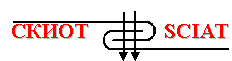 Questionnaire
Structure of the questionnaire
Number of questions;
Appropriate questions that match the research objectives;
Logical group of questions;
Flow of questions;
Layout of the questionnaire.
Questionnaire Respondents
Select respondents based on your target market. If you do not have an idea of who your target market might be, try to get a wide range of respondents.
Create relevant questions, based on the respondents’ level of agreement or disagreement with the questions.
Grouping Respondents
Group the respondents based on age, occupation, and income.
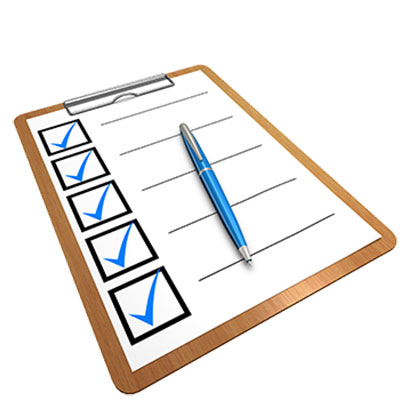 [Speaker Notes: After your survey is developed, share it with friends, family, coworkers or other trustworthy people, whose opinion and feedback you trust. Then, based on their feedback, edit the questionnaire. 
Identify and select a sample of your respondents or target audience. 
Share your edited questionnaire with a sample of your ideal respondents to get their comments. Based on their comments, adjust the questionnaire until you have refined it for your audience.
Distribute the improved questionnaire to the actual respondents. Consider your audience needs and determine whether providing a paper-based or Internet-based questionnaire would provide opinions from a different segment of your audience. Or, is this survey better delivered by conversation by phone or in person? Finally, don’t forget the option of delivering the questionnaire by focus group.
Provide enough time for the respondents to deliver their responses. There are many variables that affect survey responses-vacations, holidays, seasons, etc. Considering all possible variables surrounding your survey distribution date, allow at least one week for respondents to submit answers.]
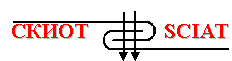 Methods of data analysis
Methods for quantitative research - charts, tables, average values, and statistical techniques.
Methods for qualitative research - the researchers’ interpretation of the results, Venn diagram, SWOT analysis.
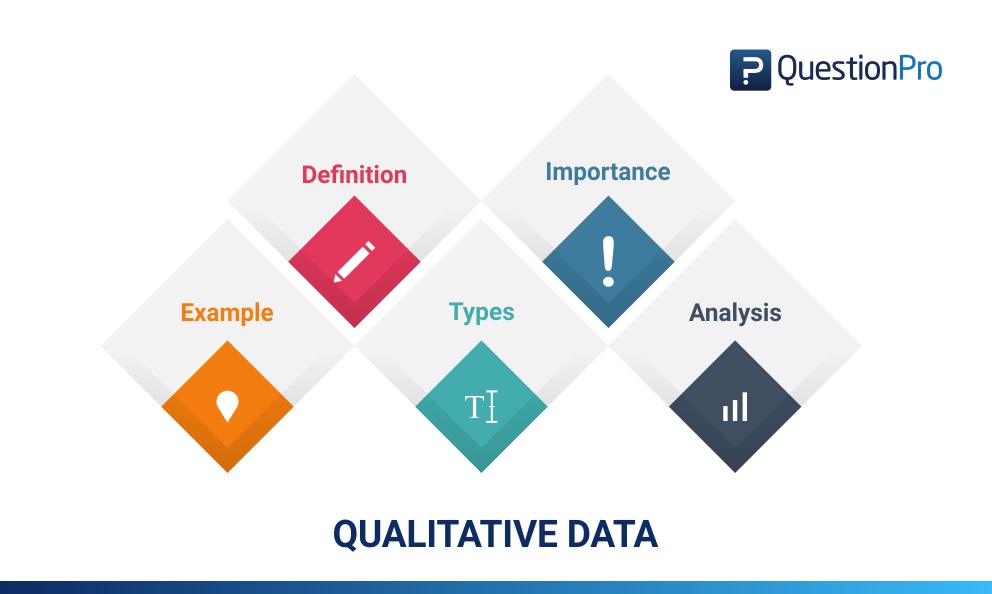 [Speaker Notes: The methods most commonly used to analyze the data based on quantitative research are charts, tables, average values, and statistical techniques.
For qualitative research, the method most commonly used to analyze the data is the researchers’ interpretation of the results. The researcher can analyze the results and categorize them into different groups, create a Venn diagram, or otherwise write down the findings.
You can use your market research findings to conduct a SWOT analysis of your business. This can help you map out areas for improvement, find opportunities to capitalize, and manage risk.]
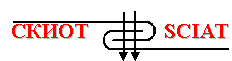 Implementation of the analysis results
Analysis of the data will help you to identify whether your survey questions have met the objective of the market research.
If your questions have not been answered, you may have to conduct further research.
After the analysis is complete, you need to present your findings. For a small business, this may be quite informal. You may simply add your findings to your business plan.
Your results may prompt you to make changes in your business or marketing plans or change your product or service to meet your customer’s wants or to better compete with your competition.
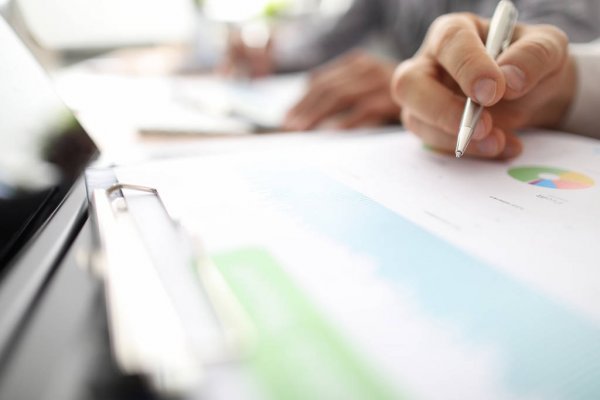 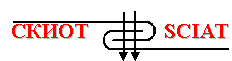 Common mistakes
Using secondary research only;
Using family members only as primary research subjects;
Using web search only;
Using exploitative market research services.
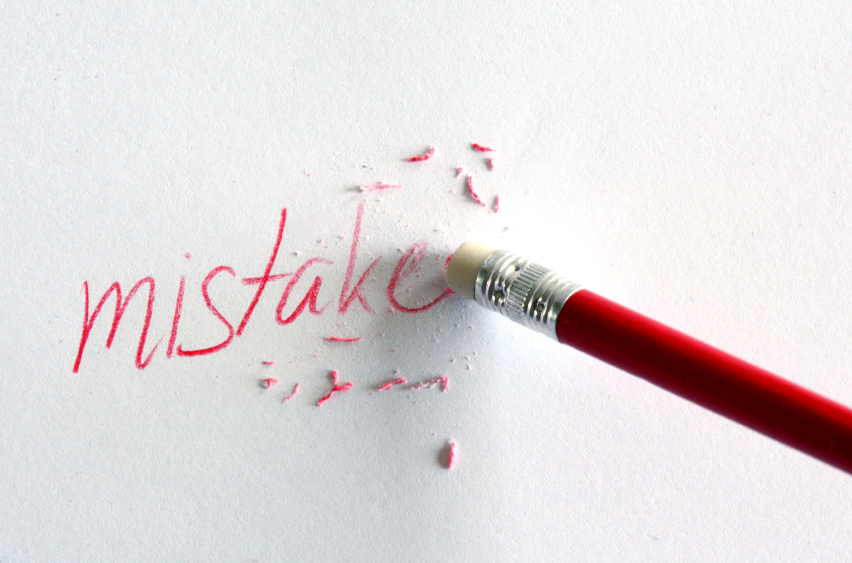 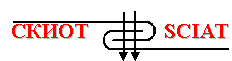 Questions for discussion and tasks
What is market research?
What are the benefits of market research?
How is market research different from marketing research?
What is the purpose of market research questions?
What are the two main types of market research?
How do you collect the required data in market research?
What are the different methods of data analysis?
What are the common mistakes to avoid in market research?
What makes my target customer want to buy my product?